Visio
La Chaussure Intelligente
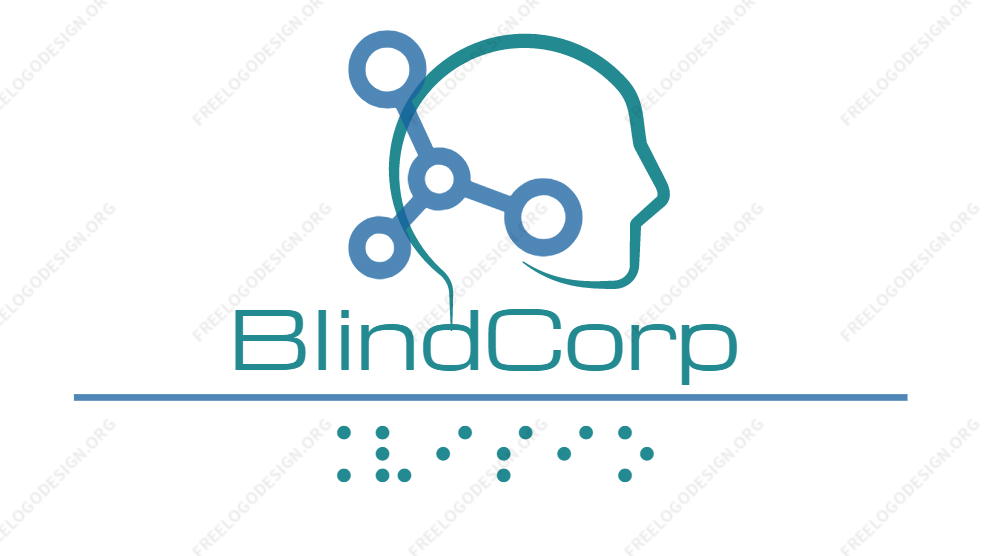 Problèmes de notre clientèle
Insécurité
Discrimination Sociale
Difficultés de Déplacement
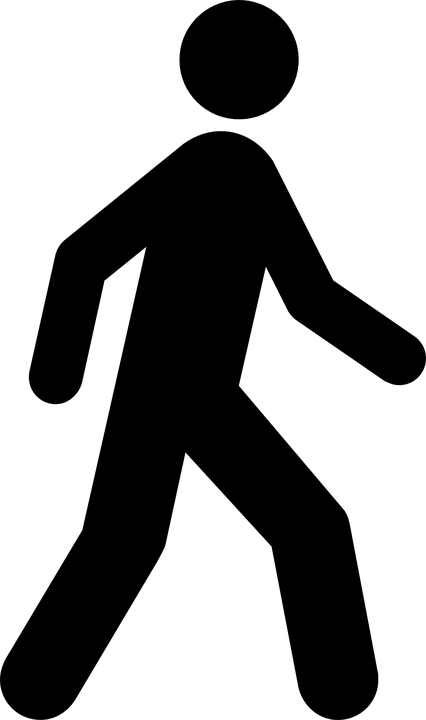 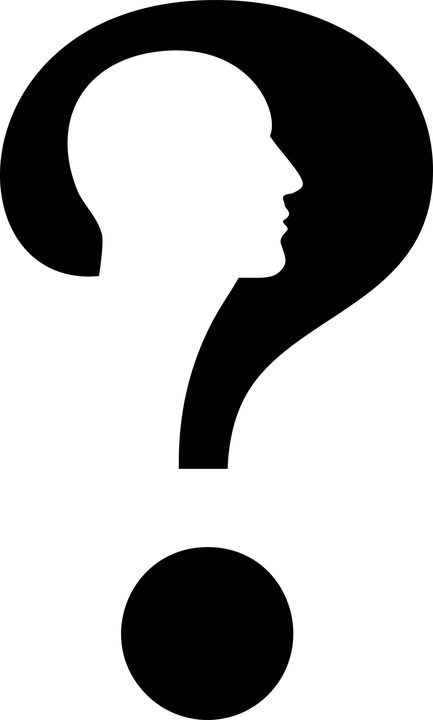 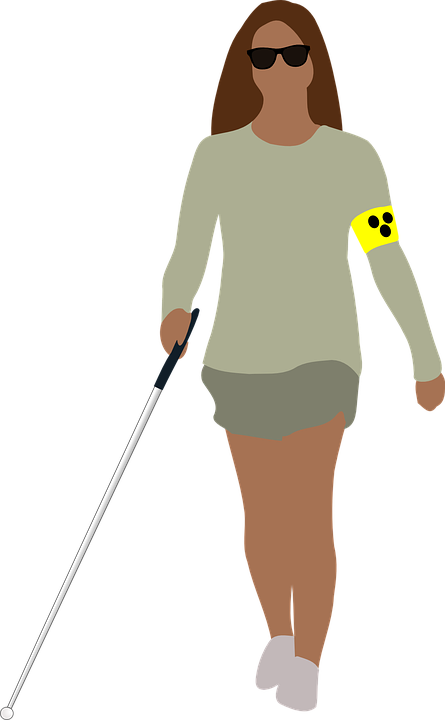 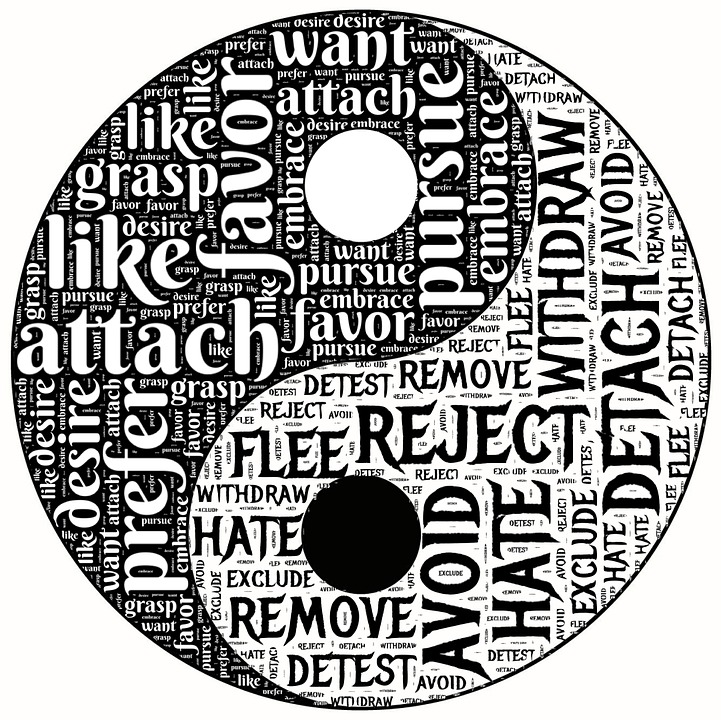 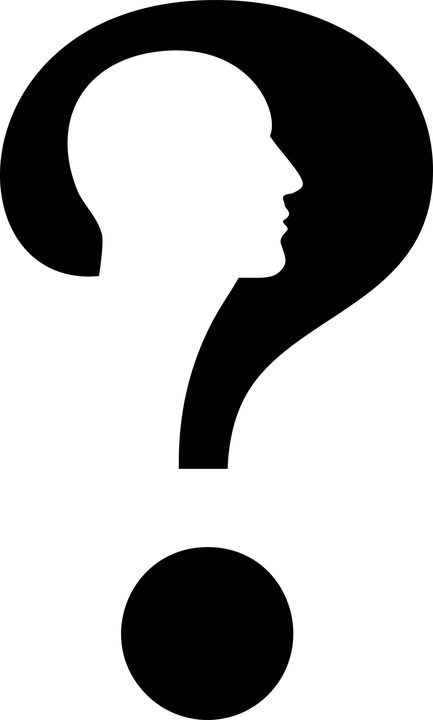 2
Notre solution
Visio, la chaussure intelligente
Une chaussure esthétique, fiable et économique
Mobilité réformée
Autonomie renforcée 
Sécurité améliorée
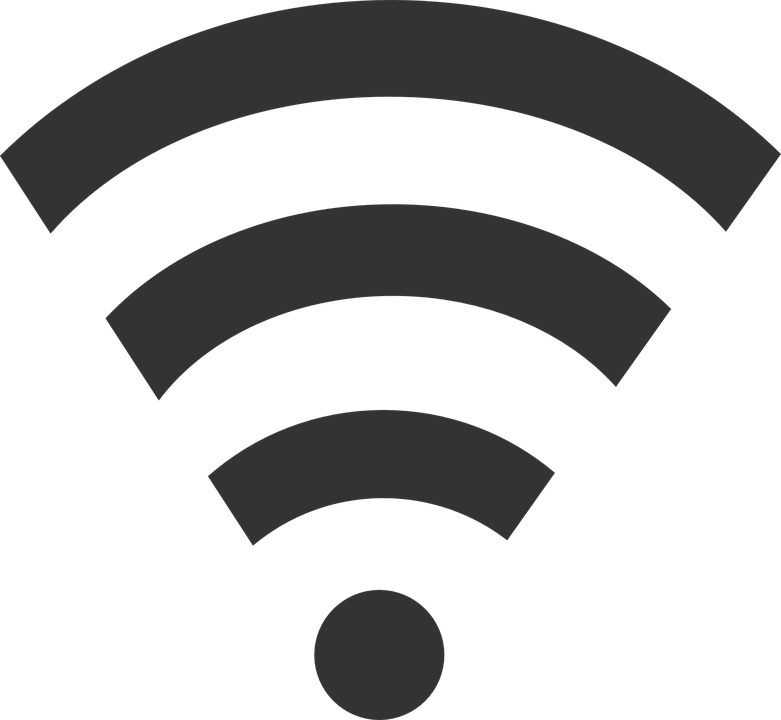 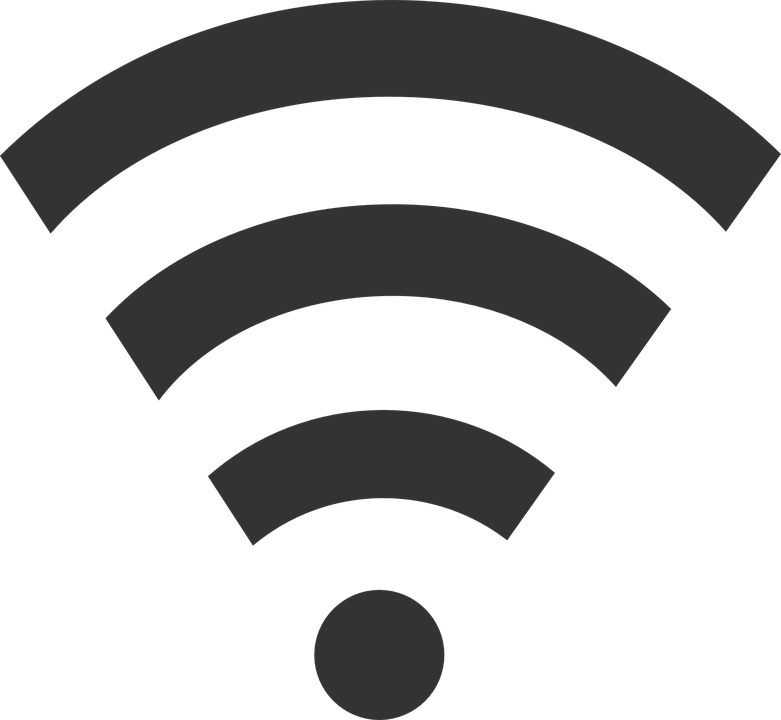 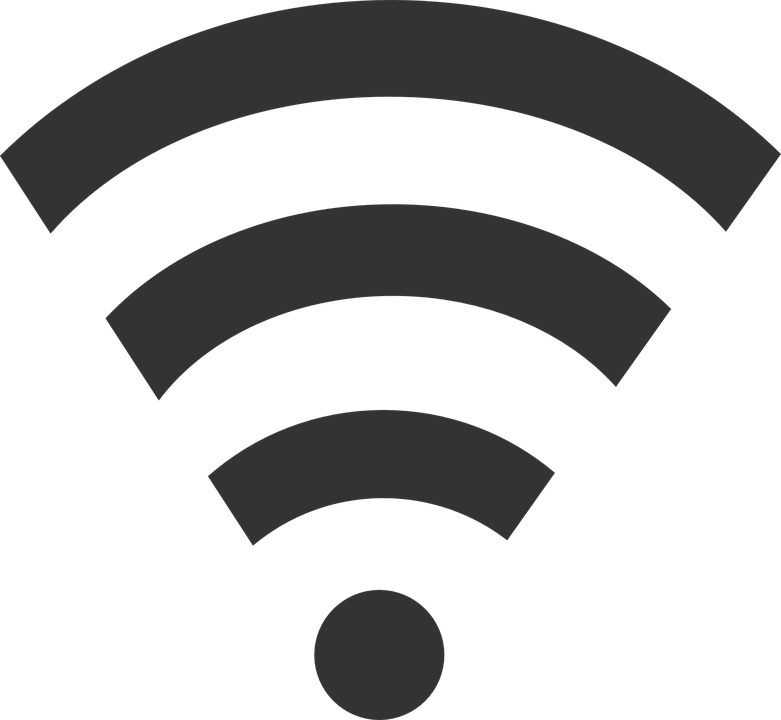 3